April 2023
Prudentiële aandachtspunten bij aanvragen en in het doorlopend toezicht
Afdeling Toezicht op Beleggingsondernemingen en -instellingen
Aanleiding
Inhoud
Vergunningen
Beleggings-holding
VVGB-aanvragen
Vragen
Wetgeving
Inhoud
Aanleiding
Vergunningen
Beleggingsholdings
VVGB-aanvragen
Vragen
Wetgeving
Deze PDF is klikbaar, gebruik de tabbladen en knoppen om te navigeren.
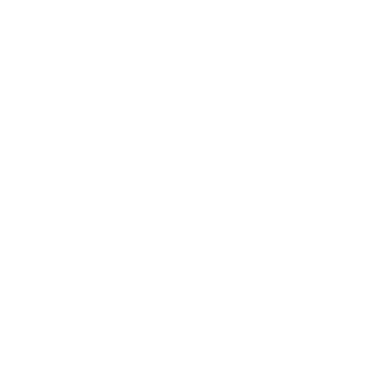 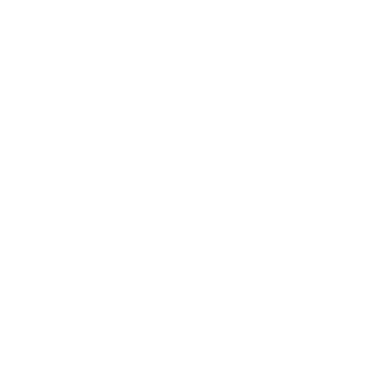 Aanleiding
Inhoud
Vergunningen
Beleggings-holding
VVGB-aanvragen
Vragen
Wetgeving
Aanleiding
De Nederlandsche Bank N.V. (DNB) ziet al langere tijd dat de inhoudelijke onderbouwing bij de prudentiële aspecten van aanvragen voor het verkrijgen van een verklaring van geen bezwaar en vergunningaanvragen beter kan. Daarnaast constateert DNB een relatief groot aantal kapitaaltekorten in het doorlopend toezicht. 

Aanvragen
Een aanvraag die onvolledig is en/of niet voldoende is onderbouwd zal leiden tot vragen en verzoeken van DNB, met als gevolg een langere doorlooptijd van de aanvraag. 

Prudentiële tekorten
De in het doorlopend toezicht geconstateerde kapitaaltekorten zijn in

nagenoeg alle gevallen te voorkomen door het op juiste wijze toepassen van de prudentiële eisen met betrekking tot het kapitaal en daar tijdig op inspelen. 

Weg voorwaarts
DNB wil middels dit document aandacht vragen voor de belangrijkste punten die wellicht onvoldoende bekend zijn en/of niet op juiste wijze worden toegepast. DNB deelt zo kennis over de prudentiële vereisten die van toepassing zijn op de sector. Hierdoor kunnen problemen zoals tekorten in de toekomst worden voorkomen. Daarnaast kunnen aanvragen sneller worden afgehandeld. Dit zal tijd besparen voor zowel DNB als de aanvragers.
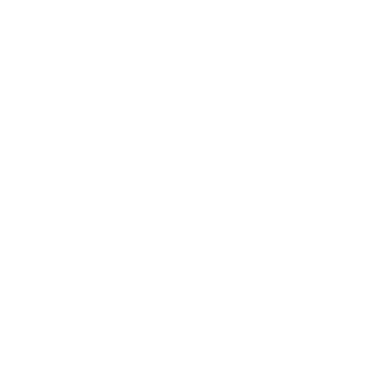 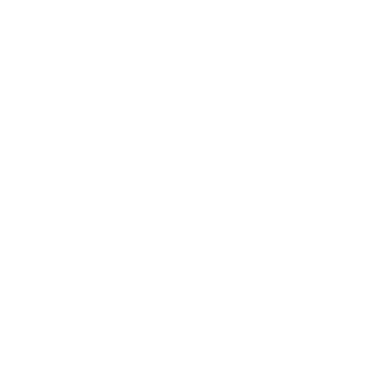 Aanleiding
Inhoud
Vergunningen
Beleggings-holding
VVGB-aanvragen
Vragen
Wetgeving
Procedure van de vergunningaanvraag
Taakverdeling DNB en de AFM
Een vergunning als beleggingsonderneming of beheerder van een beleggingsinstelling wordt aangevraagd bij de Autoriteit Financiële Markten (AFM). Vervolgens vraagt de AFM aan DNB om de prudentiële aspecten van de aanvraag te beoordelen en daarover advies te geven. 

Bij het opstellen van dat advies heeft DNB met name aandacht voor de prudentiële eisen die gaan gelden voor de aanvrager. DNB beoordeelt in dat kader of de aanvrager beschikt over voldoende kapitaal en liquide middelen om aan de relevante kapitaal- en liquiditeitseisen te voldoen. DNB stelt hier ook vragen over. 


Tevens kijkt DNB naar de beheersing daarvan in de bedrijfsvoering: hoe borgt de aanvrager dat zij doorlopend zal voldoen aan de wettelijke eisen die voor haar gelden? 

De benodigde documentatie
Op de volgende pagina’s kan de aanvrager een overzicht vinden van de documentatie die van haar wordt verwacht bij het indienen van een vergunningaanvraag. DNB benoemt vervolgens een aantal bijbehorende aandachtspunten, die veelal ook relevant zijn in het doorlopend toezicht.
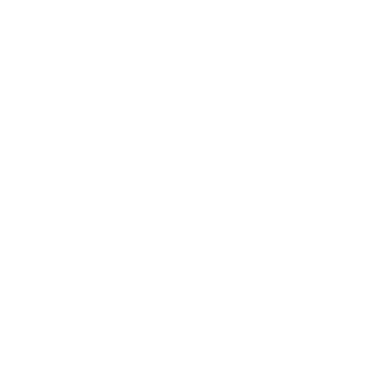 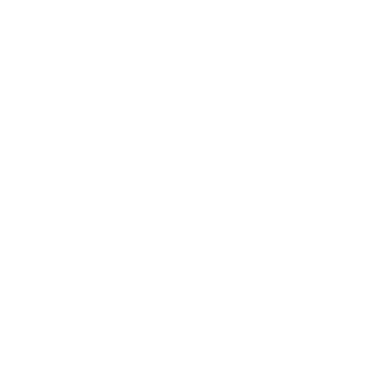 Aanleiding
Inhoud
Vergunningen
Beleggings-holding
VVGB-aanvragen
Vragen
Wetgeving
DNB neemt dossiers in behandeling zodra ze volledig zijn
De volgende stukken dient de aanvrager in bij de vergunningaanvraag:

Door een externe accountant gecontroleerde (openings)balans en winst- en ver­lies­re­ke­ning. 
Begroting voor de eerste drie jaren.
Berekening van de geldende kapitaalseisen volgens de IFR voor minimaal de eerste drie jaren. 
Onderbouwing waaruit blijkt dat aan de kapitaalseisen wordt voldaan (artikel 9 IFR), waarbij aandacht wordt besteed aan de geldende aftrekposten op grond van de CRR.





Aandeelhoudersovereenkomst en statuten.
AO/IC, waarin in ieder geval de procedures zijn opgenomen waaruit blijkt op welke wijze wordt geborgd dat de aanvrager doorlopend voldoet aan de geldende (prudentiële) wet- en regelgeving en aan de rapportageverplichtingen. 
Businessplan.
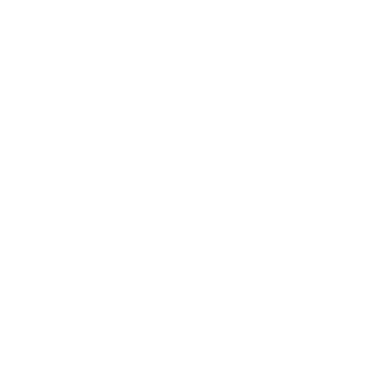 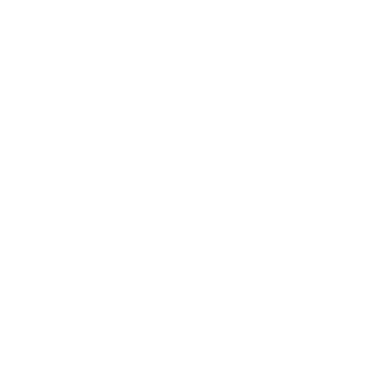 Aanleiding
Inhoud
Vergunningen
Beleggings-holding
VVGB-aanvragen
Vragen
Wetgeving
Balans & Begroting
Door externe account gecontroleerde (openings)balans
DNB hanteert de balans en winst- en ver­lies­re­ke­ning van een aanvrager als uitgangspunt voor de beoordeling van de aanvraag. Om de betrouwbaarheid van deze cijfers te waarborgen is het noodzakelijk dat DNB een door een externe accountant afgegeven controleverklaring over de balans en winst- en ver­lies­re­ke­ning van de onderneming ontvangt. Als het om een nieuw opgerichte onderneming gaat kan worden volstaan met een pro forma balans en winst- en           ver­lies­re­ke­ning, aangevuld met het stortingsbewijs van het ingebrachte kapitaal. 





Begroting voor de eerste 3 jaren
De begroting van de onderneming dient niet enkel te bestaan uit een cijfermatig overzicht. DNB verwacht een duidelijke onderbouwing van de begroting, over zowel de verwachte uitgaven als de verwachte inkomsten, gespecificeerd naar beleggingsdienst of -activiteit. 

DNB heeft geconstateerd dat aanvragers veelal de geprognotiseerde inkomsten te hoog inschatten, waardoor in de eerste jaren na het verkrijgen van de vergunning het aanwezige kapitaal niet toereikend zou kunnen zijn om aan de kapitaalseisen te voldoen.
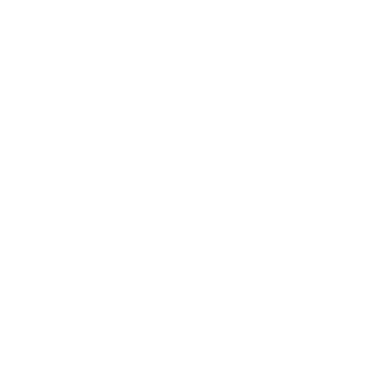 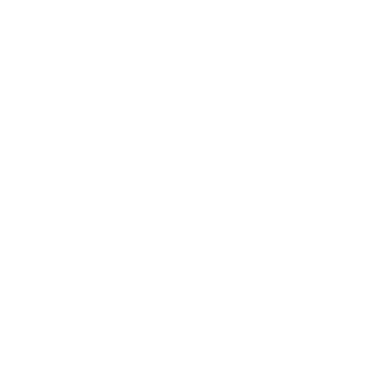 Aanleiding
Inhoud
Vergunningen
Beleggings-holding
VVGB-aanvragen
Vragen
Wetgeving
Kapitaalseisen (1)
Berekening kapitaalseisen volgens IFR.
Deze berekening omvat zowel het permanente minimumkapitaalvereiste, de K-factorenvereiste (indien van toepassing) als het vastekostenvereiste (VKE). Deze eisen worden hierna nader toegelicht. 

Vervolgens is de hoogste eis leidend bij het vaststellen van het kapitaalvereiste. 

Aan de hand van het kapitaalvereiste stelt DNB het benodigde kapitaal voor de onderneming vast. Het is dan ook van groot belang dat zowel het kapitaalvereiste als het daarvoor aan te houden kapitaal correct is vastgesteld. 



(1) Permanente minimumkapitaal-vereiste 
Voor beleggingsondernemingen: Op pagina 14 van deze link is de hoogte van de minimum eigen vermogenseis te vinden. 

Voor beheerders van beleggingsinstellingen: Via deze link is de minimum eigen vermogenseisen te vinden.
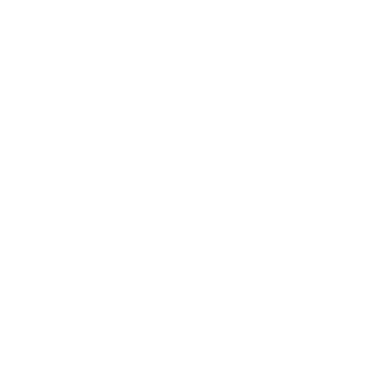 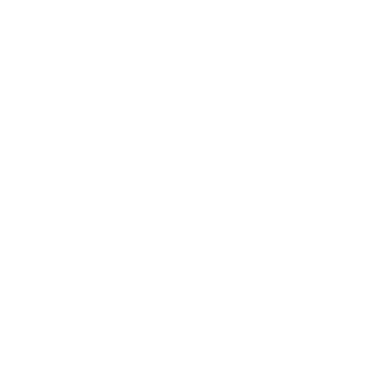 Aanleiding
Inhoud
Vergunningen
Beleggings-holding
VVGB-aanvragen
Vragen
Wetgeving
Kapitaalseisen (2)
(2) K-factoren
DNB verwacht bij de berekening van de      K-factoren een gedegen onderbouwing.     Voor IFR Klasse 3 ondernemingen zijn de   K-factoren niet van toepassing. Van die ondernemingen verwacht DNB een onderbouwing waaruit blijkt dat de onderneming kwalificeert als IFR Klasse 3 onderneming. In deze onderbouwing dienen de voorwaarden zoals genoemd in artikel 12, eerste lid, IFR te worden meegenomen. 

DNB heeft geconstateerd dat in voorkomende gevallen de berekening van de K-factoren onjuist is, als gevolg van een onjuiste toepassing van de geldende wet- en regelgeving. 


(3) Vastekostenvereiste
Voor de berekening van de VKV is relevant dat in beginsel alle kosten als ‘vaste’ kosten kwalificeren. Zie voor een nadere toelichting over de berekening van het VKV nevenstaande link Berekening vastekosteneis.

DNB heeft geconstateerd dat de VKV steeds vaker te laag wordt vastgesteld. Dit wordt met name veroorzaakt door het ten onrechte kwalificeren van kostenposten als ‘variabel’.
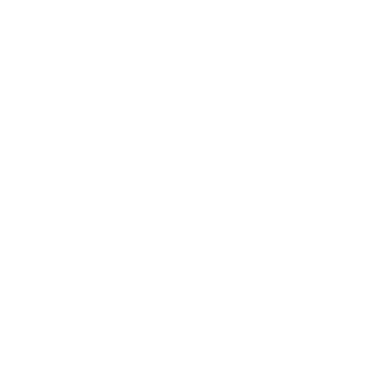 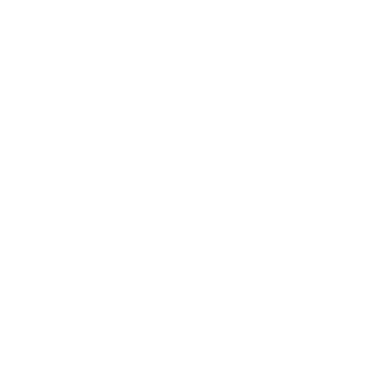 Aanleiding
Inhoud
Vergunningen
Beleggings-holding
VVGB-aanvragen
Vragen
Wetgeving
Berekening toetsingsvermogen (1)
Berekening toetsingsvermogen volgens IFR
Het toetsingsvermogen bestaat uit: 
CET1-kapitaal (bijv. gestort aandelenkapitaal, agiostorting, reserves, geverifieerde winst),
AT1-kapitaal (aanvullend vermogen dat aan zeer strikte voorwaarden dient te voldoen), en
Tier 2 kapitaal (bijv. goedgekeurde achtergestelde leningen).






Als de onderneming CET1- instrumenten uitgeeft, waarbij de voorwaarden afwijken van de reeds bestaande CET1-instrumenten, dan dient de onderneming DNB hierover voorafgaand te informeren.
We raden aan om voorafgaand aan het uitgeven van AT1- en/of Tier 2 instrumenten, vanwege de complexiteit, DNB te informeren.
Indien de onderneming bij de vergunningaanvraag reeds over AT1- en/of Tier 2 kapitaal beschikt, dan dient aan de hand van de geldende wet- en regelgeving te worden onderbouwd waarom de instrumenten aan de eisen voldoen.
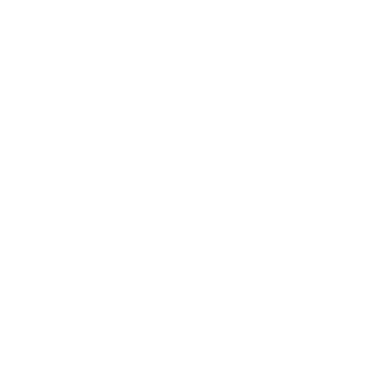 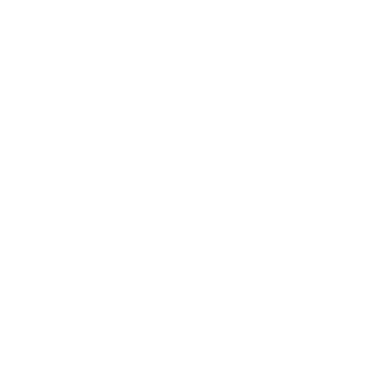 Aanleiding
Inhoud
Vergunningen
Beleggings-holding
VVGB-aanvragen
Vragen
Wetgeving
Berekening toetsingsvermogen (2)
Belangrijke aandachtspunten voor de berekening van het toetsingsvermogen
Het toetsingsvermogen kan afwijken van het boekhoudkundige eigen vermogen. 
De uitgifte van preferente aandelen verdient speciale aandacht, aangezien dergelijke aandelen niet meetellen als kapitaal. Zie hiervoor ook deze en deze link. 
Om te kunnen beoordelen of de aanvrager rekening heeft gehouden met de geldende eisen dienen – indien van toepassing – naast de aandeelhoudersovereenkomst en de statuten, ook eventuele side letters en het contract van de achtergestelde lening van de onderneming bij de aanvraag ingediend te worden.


Voor achtergestelde leningen gelden de volgende eisen: 
minimale looptijd van 5 jaar, 
tussentijds aflossen enkel na toestemming DNB, 
het deel van de achtergestelde lening dat de onderneming mee mag tellen als toetsingsvermogen is begrenst tot één derde van het aanwezige Tier 1 kapitaal, 
het percentage van de achtergestelde lening dat de onderneming mee mag tellen in de berekening van het toetsingsvermogen is afhankelijk van resterende looptijd van de achterstelde lening. Zie deze link voor een uitgebreidere toelichting (met name artikelen 62, 63 en 92 CRR).
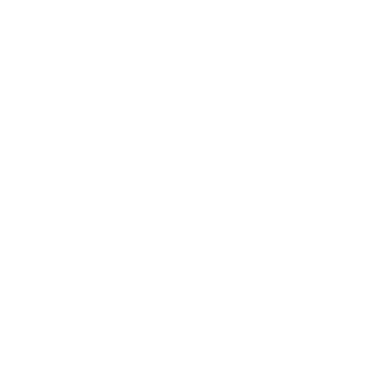 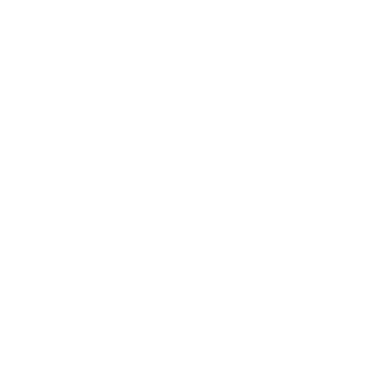 Aanleiding
Inhoud
Vergunningen
Beleggings-holding
VVGB-aanvragen
Vragen
Wetgeving
Berekening toetsingsvermogen (3)
Aftrekposten toetsingsvermogen

Bij de berekening van het minimaal aan te houden toetsingsvermogen (TV) is het belangrijk om een beoordeling te maken van de balansposten aan de activa zijde die kwalificeren als aftrekpost. Deze posten dienen in mindering te worden gebracht op het TV. DNB ziet dat dit veelal niet (volledig) wordt toegepast door ondernemingen. Het gaat met name om onderstaande (niet-limitatieve) posten:
Goodwill.
Latente belastingvordering.
Leningen aan aandeelhouders waarvan de aflossing is gekoppeld aan de dividenduitkering van de onderneming of leningen die zijn verstrekt ten behoeve van kapitaalstortingen in de onderneming. 



Lopende verliezen. 
(Tussentijdse) dividenduitkeringen.
Financiële deelnemingen (niet van toepassing indien wordt voldaan aan de voorwaarden van artikel 9, vijfde lid IFR zoals genoemd in deze link).
Individuele niet-financiële deelnemingen voor het deel dat groter is dan 15% van het TV.
Groep van niet-financiële deelnemingen voor het deel dat groter is dan 60% van het TV.
(Overige) immateriële activa, waarbij rekening mag worden gehouden met de uitzonderingen genoemd in deze link. We raden aan de berekening vooraf met DNB af te stemmen.
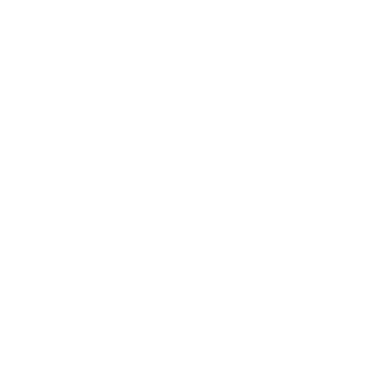 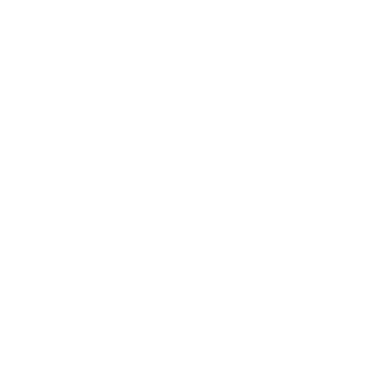 Aanleiding
Inhoud
Vergunningen
Beleggings-holding
VVGB-aanvragen
Vragen
Wetgeving
AO/IC
Administratieve organisatie en interne controle (AO/IC) 
De AO/IC dient vanuit prudentieel oogpunt minimaal de volgende onderdelen te bevatten:
Beschrijving van de beheersing van de prudentiële risico’s, inclusief beschrijving van de ICARAP-procedure. De ICARAP-procedure geldt niet voor kleine en niet-verweven ondernemingen.
Beschrijving van de procedure waarbij de jaarcijfers worden gecontroleerd (en voorzien van een controleverklaring) door een externe accountant waarna deze met    de AFM (en indien gewenst met DNB via MijnDNB) zal worden gedeeld. 






De rapportageverplichting aan DNB, zowel met betrekking tot het tijdig informeren van DNB bij prudentiële incidenten (o.a. kapitaal- en liquiditeitstekorten en claims) als het tijdig indienen van de toezichtrapportages. Zie voor dit laatste ook deze link, waar onder meer de verschillende handboeken zijn opgenomen over de toezichtrapportages.
De rol van de CFO en/of CRO over hun verantwoordelijkheden met betrekking tot voorgaande punten.
Beschrijving van de bedrijfsvoering die overeenkomt met de aangevraagde vergunning.
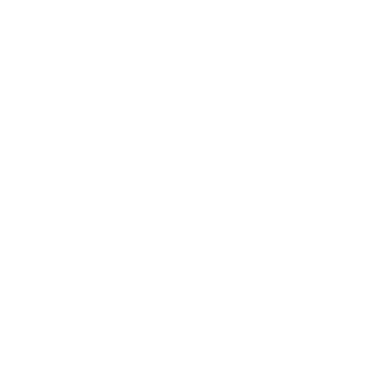 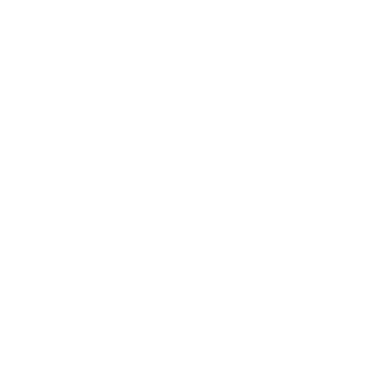 Aanleiding
Inhoud
Vergunningen
Beleggings-holding
VVGB-aanvragen
Vragen
Wetgeving
Businessplan
DNB verwacht dat in ieder geval onderstaande punten worden meegenomen in het businessplan:
Het doel van de onderneming;
De doelgroep;
Het marketingplan;
De concurrentieanalyse;
De diensten die de onderneming zal aanbieden;
Voor handelaren voor eigen rekening: de producten waarin gehandeld gaat worden, de markten- en wijze waarop zal worden gehandeld.
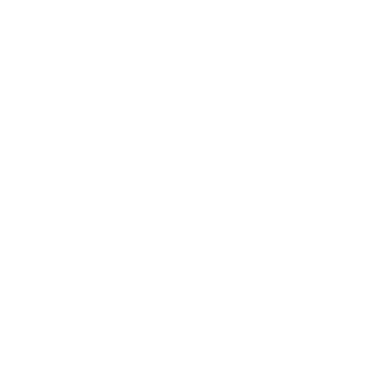 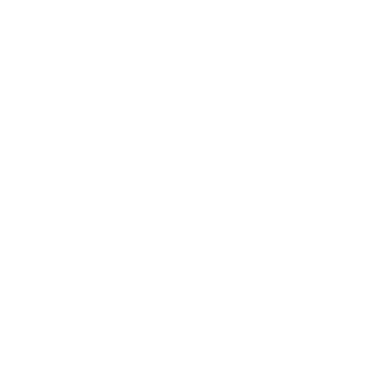 Aanleiding
Inhoud
Vergunningen
Beleggings-holding
VVGB-aanvragen
Vragen
Wetgeving
Beleggingsholding
Van een rechtspersoon die een belang groter dan 50% heeft in een beleggings-onderneming verwacht DNB een analyse van de vraag of de aanvrager een beleggingsholding is. 















DNB heeft een stappenplan opgesteld ten behoeve van deze beoordeling. Hierin wordt onder meer toegelicht wat als financieel van aard wordt gezien, zie daarvoor deze link. 

Een beleggingsholding moet op geconsolideerd niveau aan dezelfde prudentiële eisen voldoen als de beleggingsonderneming.
Wanneer is de aanvrager (in beginsel) een beleggingsholding? 

De aanvrager is gevestigd in de EU; én
meer dan 50% van tenminste één van de activiteiten (balansomvang, omzet, aantal werknemers of kapitaal) van de holding en haar dochters is financieel van aard.
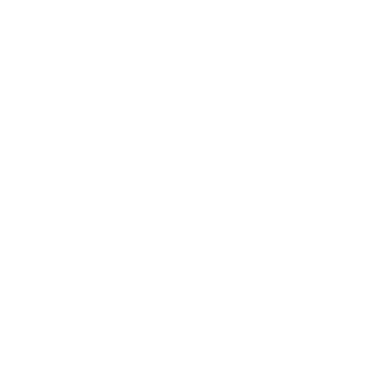 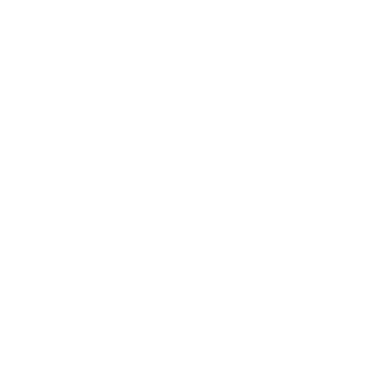 Aanleiding
Inhoud
Vergunningen
Beleggings-holding
VVGB-aanvragen
Vragen
Wetgeving
VVGB-aanvragen
Van aanvragers van een verklaring van geen bezwaar (vvgb) wordt verwacht bepaalde stukken aan te leveren, zie hiervoor deze link. DNB constateert dat onderstaande documenten regelmatig (deels) ontbreken, waardoor de beoordeling van de aanvraag niet kan worden aangevangen. 
Financiële informatie van de aanvrager op vennootschappelijk niveau die maximaal     één jaar oud is. 
Vermogensopstelling bij aanvraag van een natuurlijk persoon voorzien van een verklaring van een externe accountant.
Adequate beschrijving van de aanleiding of reden van de aanvraag en alle daarbij betrokken partijen.

Duidelijk organogram (organisatiestructuur) met een onderscheid tussen de economische- en juridische belangen (uitgedrukt in een percentage) van zowel de huidige als de  nieuwe situatie.
Toelichting op de financiering van het belang door de aanvrager.
Uittreksel Kamer van Koophandel.
Toelichting op de impact van de aanvrager op de beleggingsonderneming of beheerder van een ICBE.
Overzicht beleggingsinstellingen (indien van toepassing).
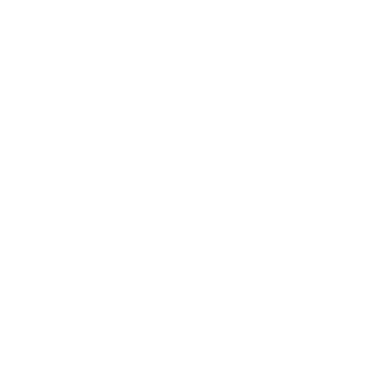 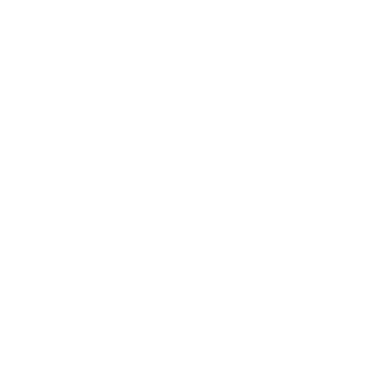 Aanleiding
Inhoud
Vergunningen
Beleggings-holding
VVGB-aanvragen
Vragen
Wetgeving
Vragen
Waar kunt u terecht met vragen?
(Complexe) aanvragen kunnen eventueel vooraf met DNB worden doorgesproken.
Ook voor overige vragen kunt u bij ons terecht.
U kunt ons bereiken via het volgende e-mail adres: natin-bobi@dnb.nl.
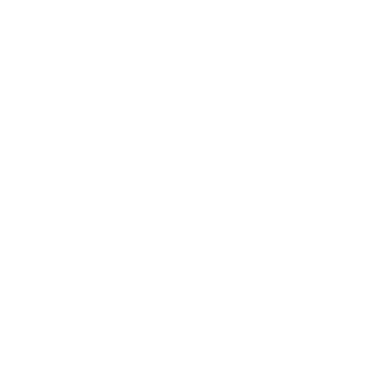 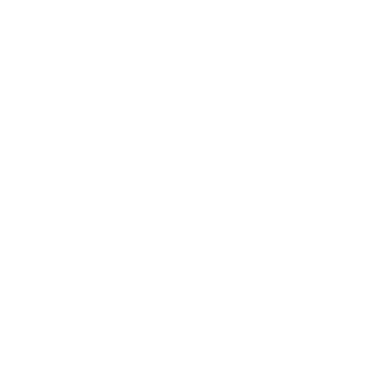 Aanleiding
Inhoud
Vergunningen
Beleggings-holding
VVGB-aanvragen
Vragen
Wetgeving
Relevante wetsartikelen (niet-limitatief)
Artikel 2:96 Wft: Vergunningplicht beleggingsondernemingen.
Artikel 2:54 (AIF) en 2:67 (UCITS) Wft: Vergunningplicht beheerder van beleggingsinstellingen.
Artikel 7 IFR: Prudentiële consolidatie.
Artikel 9 IFR: Samenstelling eigen vermogen.
Artikel 10 IFR: Gekwalificeerde deelneming buiten de financiële sector. 
Artikel 11 IFR: Eigenvermogensvereisten.
Artikel 13 IFR: Vastekostenvereiste.
Artikel 14 IFR: Permanente minimumkapitaalvereiste.
Artikelen 15-24 IFR: K-factorvereiste.
Artikel 93(1) CRR: Aanloopverliezen / aanloopkosten.
Artikel 28(1) CRR, met name leden h, j en m voor (cumulatief) preferente aandelen.
Artikel 36(1)(a) CRR: Aanloopverliezen. 
Artikel 36(1)(b) CRR: Immateriële activa (o.a. goodwill).
Artikelen 36(1)(c) en 38 CRR: Latente belastingvordering.
Artikel 45(a) CRR en artikel 9 IFR: Financiële deelnemingen.
Artikel 28(1)(b) CRR: Financiering met eigen middelen.
Artikel 9(8) AIFMD en artikel 63b(2) Besluit Prudentiële regels: Liquiditeit AIFMD-beheerders.
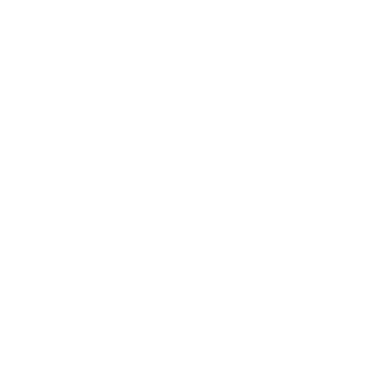 DISCLAIMER 
Voor een nadere toelichting op de status van deze uiting kunt u de Leeswijzer beleidsuitingen DNB raadplegen.